Piecewise Defined Functions
A function with a different defining equation for specific parts of the domain
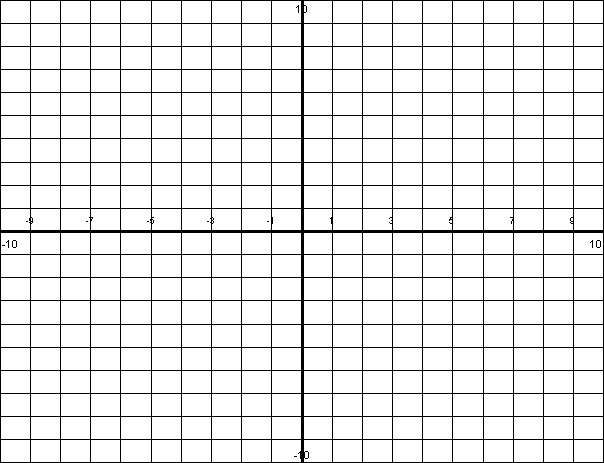 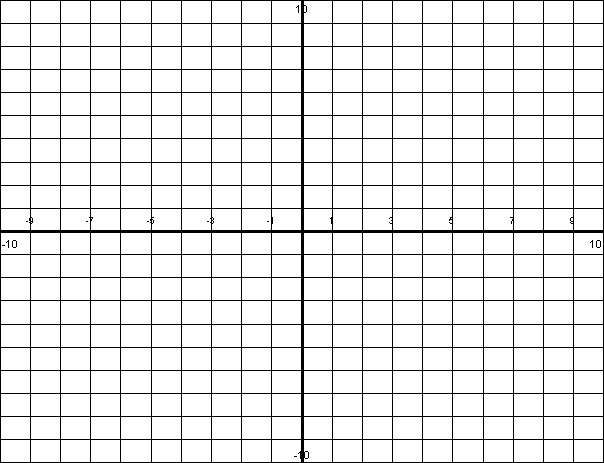 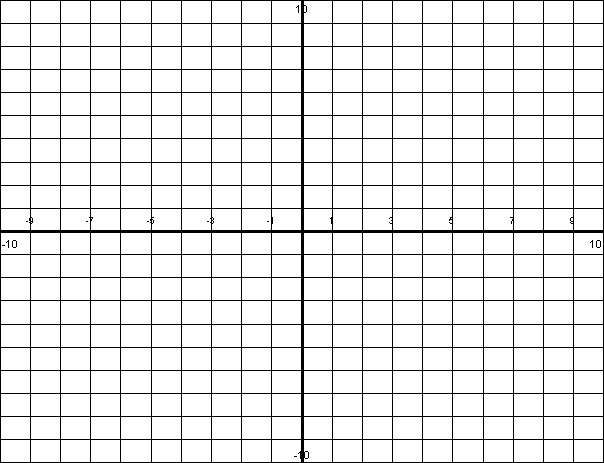 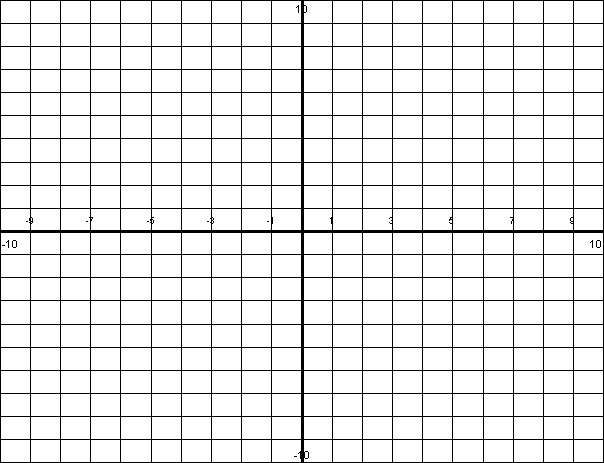 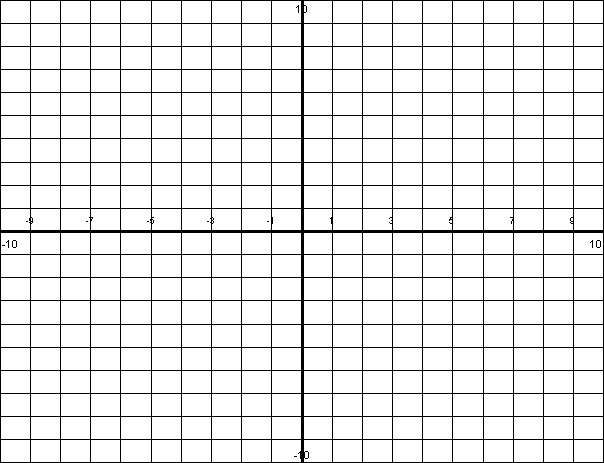 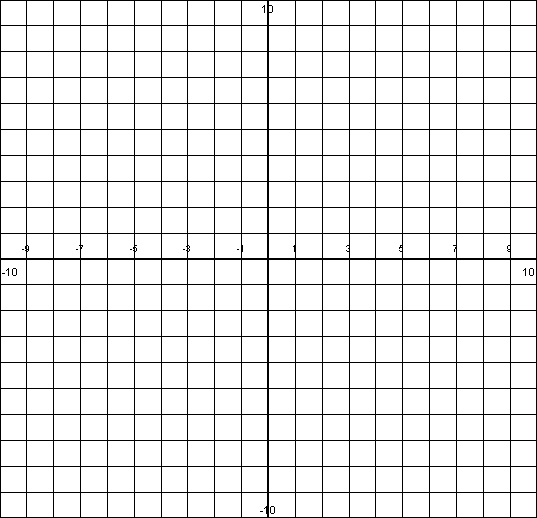 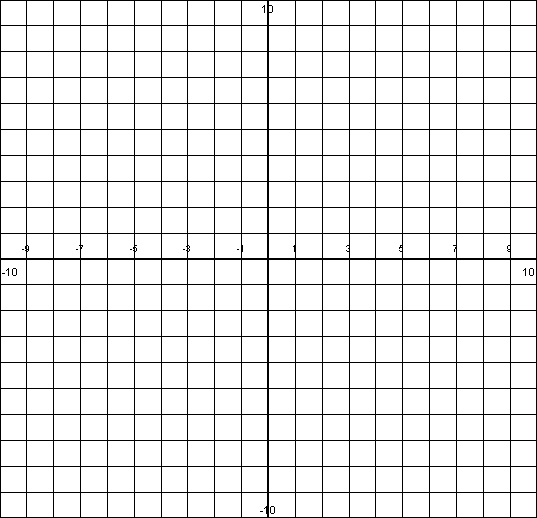 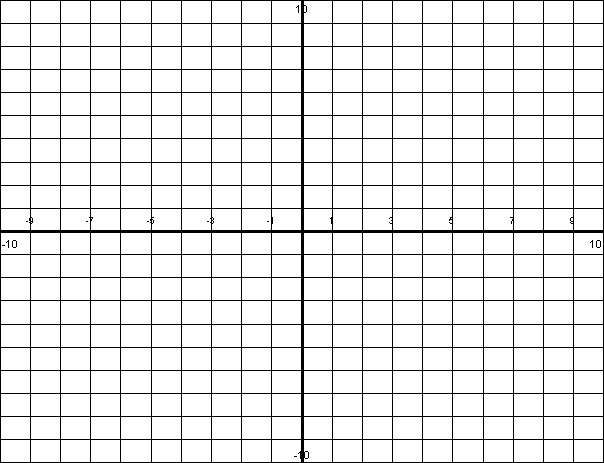 x + 1,    if    -4 < x ≤ 1

-2x +3,  if    1< x ≤ 3
f(x) =
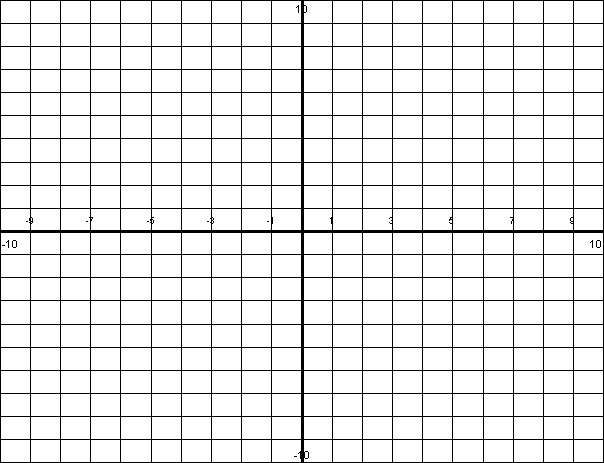 |x + 2| - 3,    if    -3 < x ≤ 1

2x +1,  if    1< x ≤ 3
f(x) =
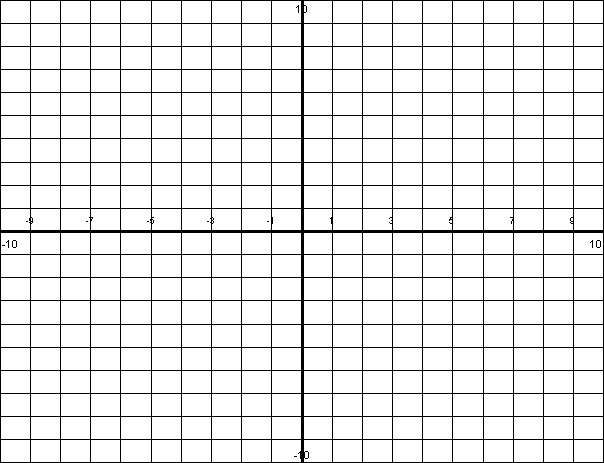